Godknows Maseko:
A new model of voluntourism – 
the Umunthu Dialogues
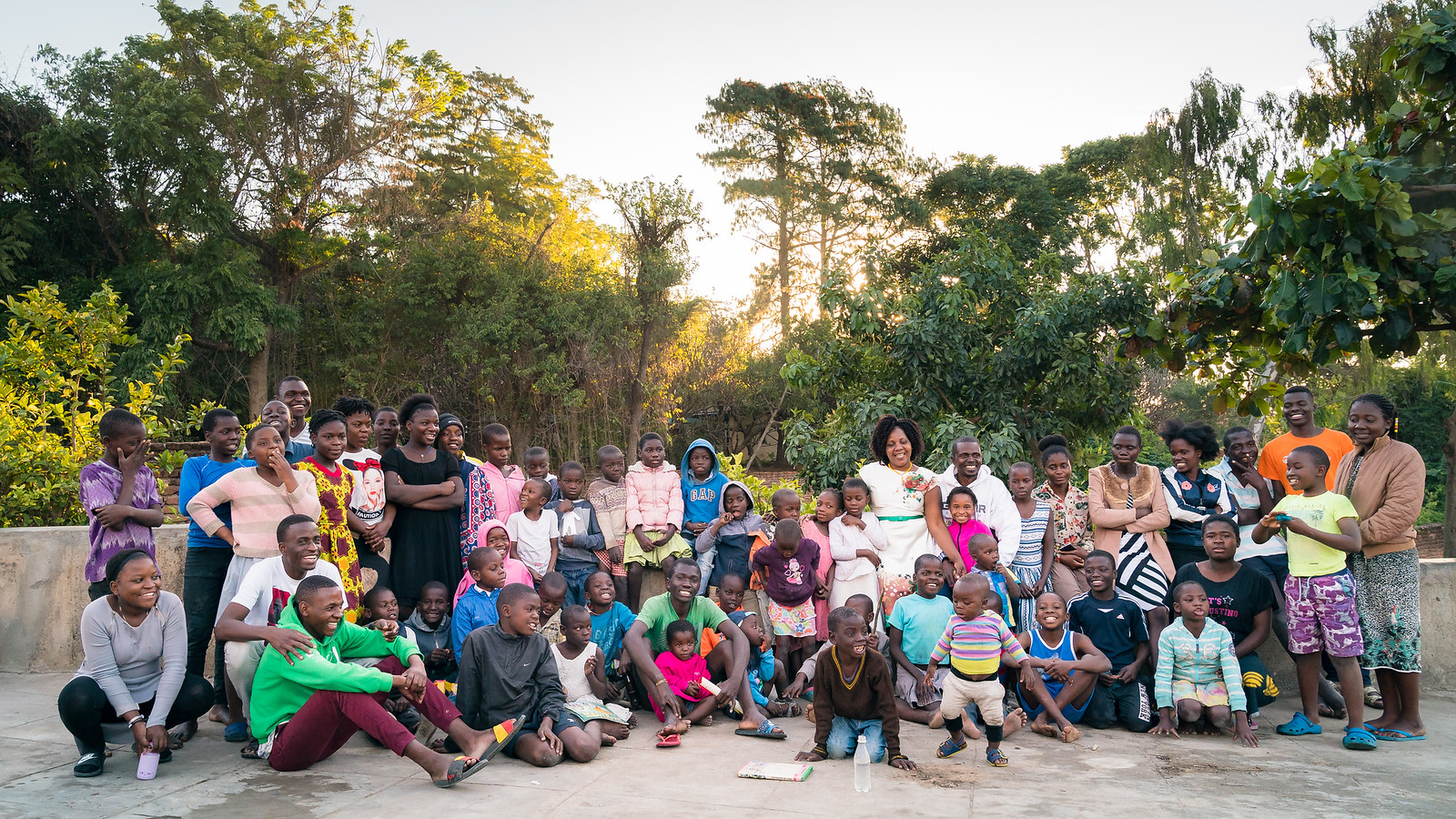 [Speaker Notes: Story of GN Helen = most senior in Catholic church ….]
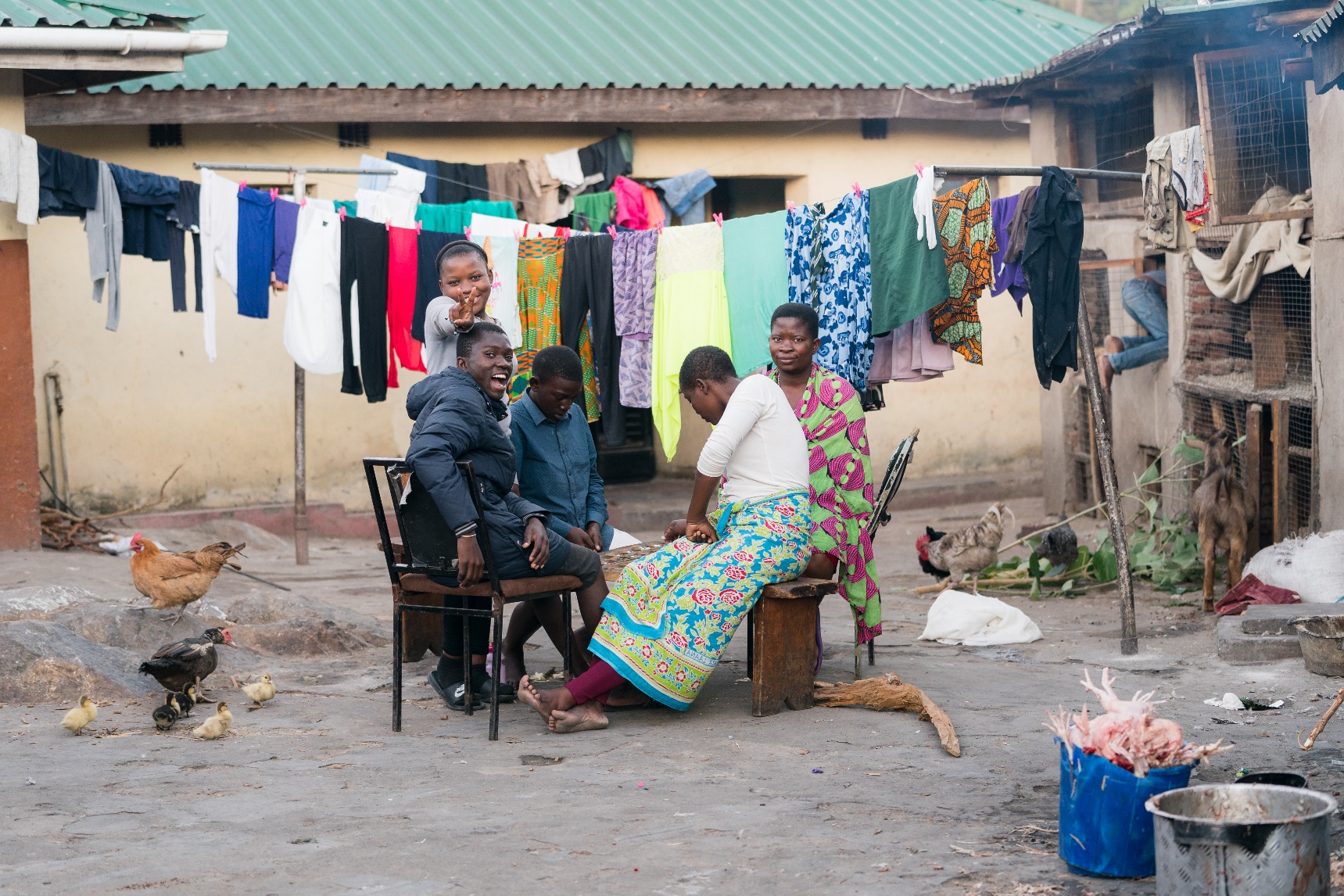 STEKA
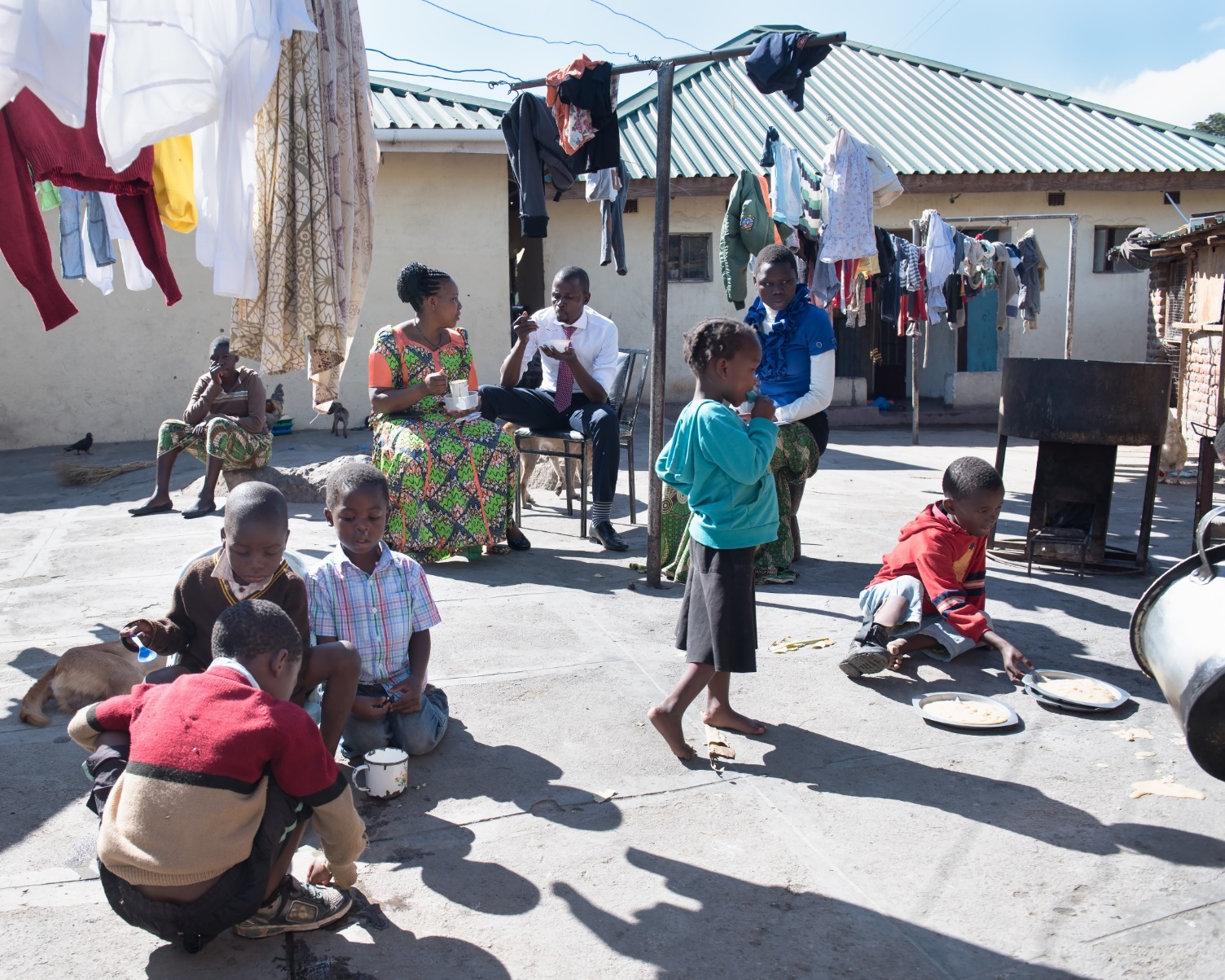 A 
Malawian 
Family
Home
[Speaker Notes: Story of GN Helen = most senior in Catholic church ….]
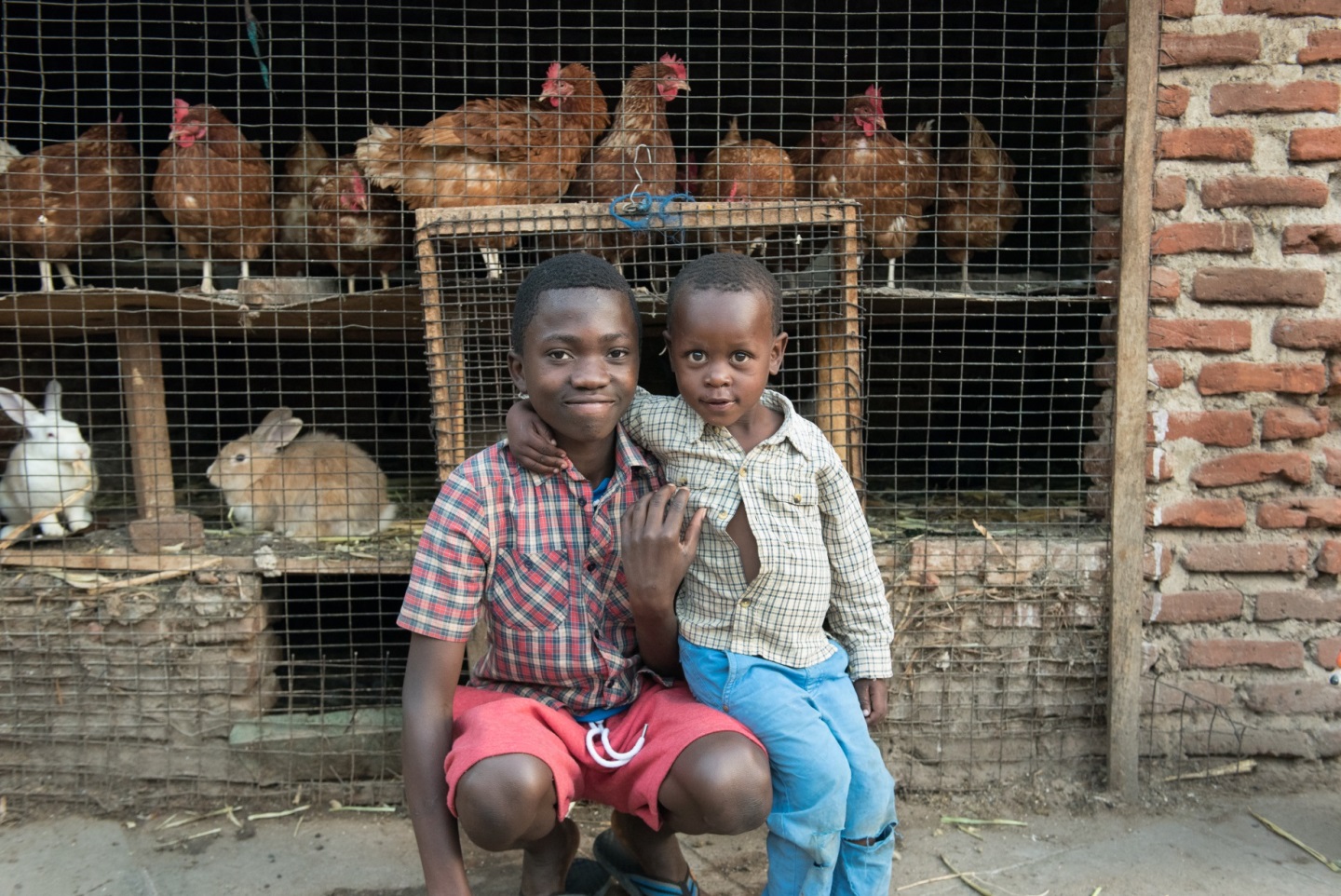 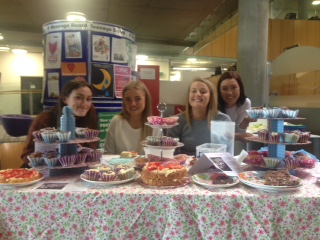 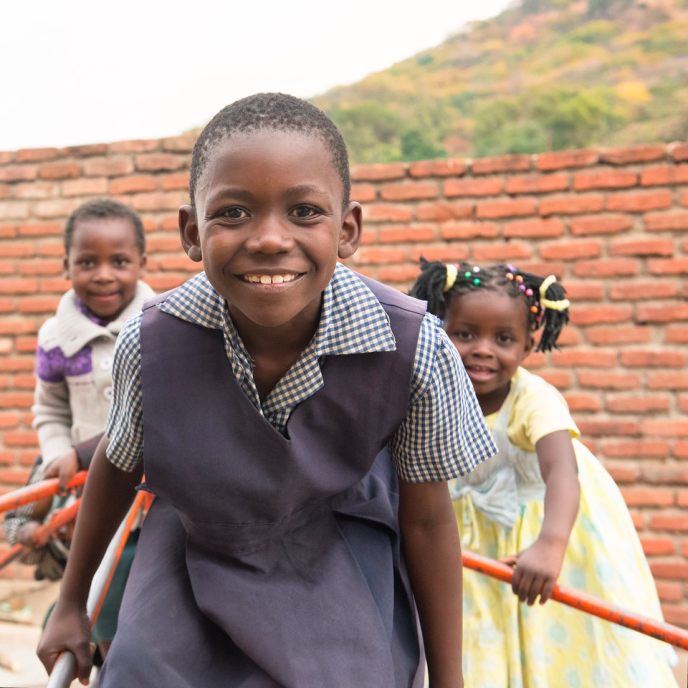 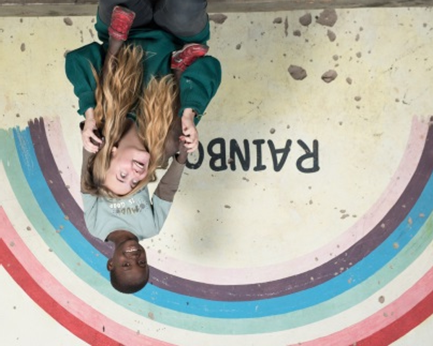 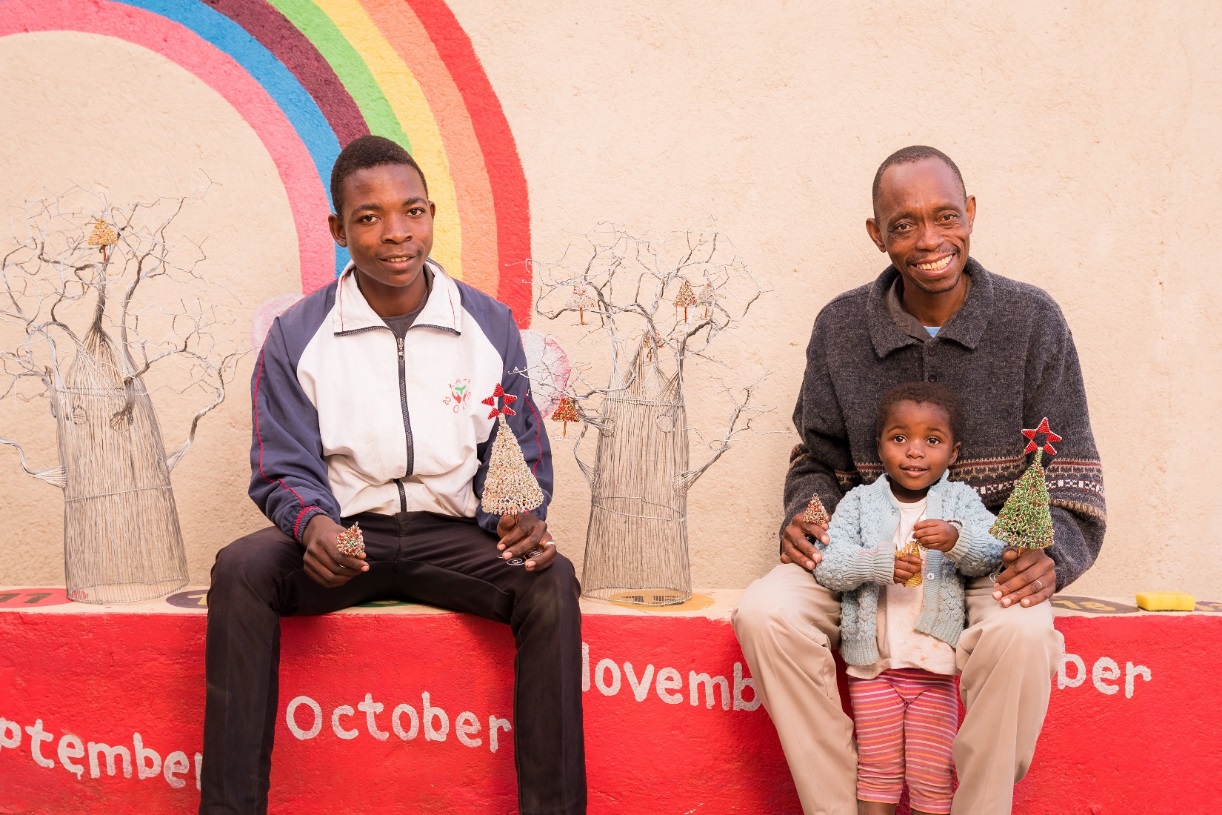 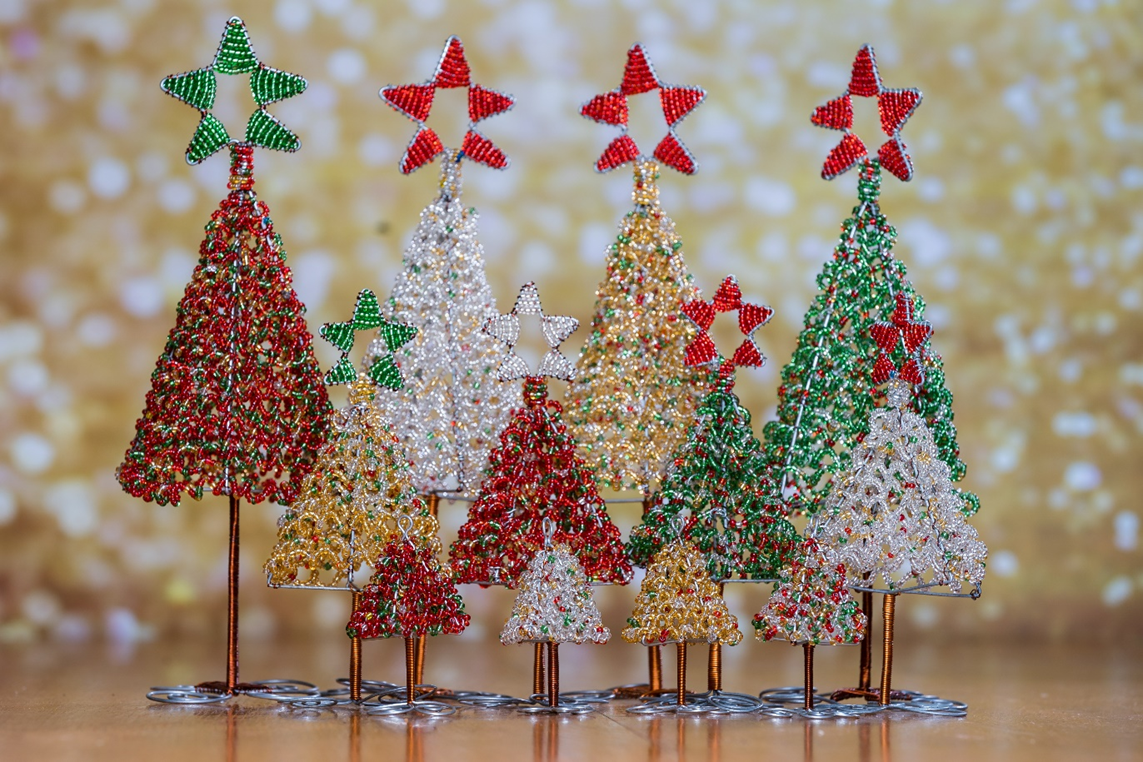 Voluntourism
Volunteer trips. A growth area within the tourism sector (Wearing  & Mcgehee  2013 Atkins & Thompson 2012,  Conran 2011)
Tourism-oriented NGOs are becoming increasingly relevant as an alternative and legitimate source of development aid  for  poverty reduction (Kennedy & Dornan 2009).
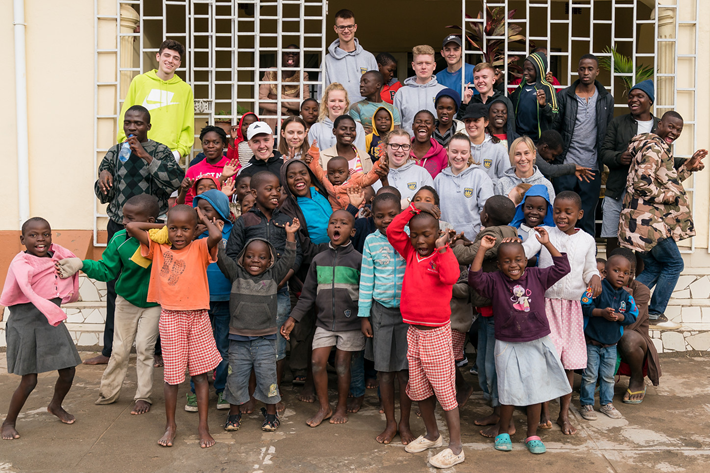 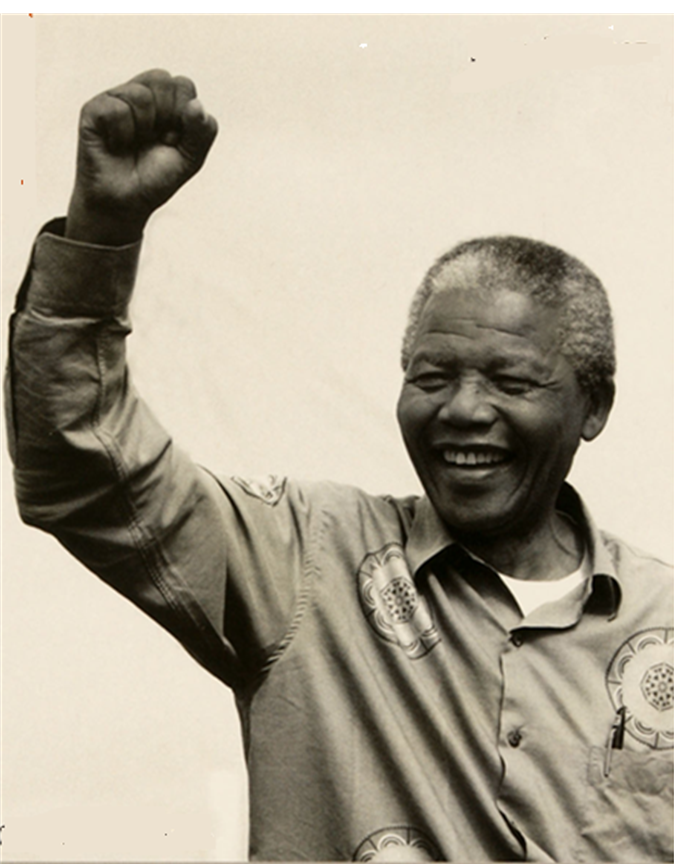 POTENTIALPROBLEM:Can reinforce aid framed agendas – instead of human rights
Assumes the voluntourist is the active agent in positive social change NOT that people in the local community can effect their own change..’ (Mcgloin & Georgeou  2016)
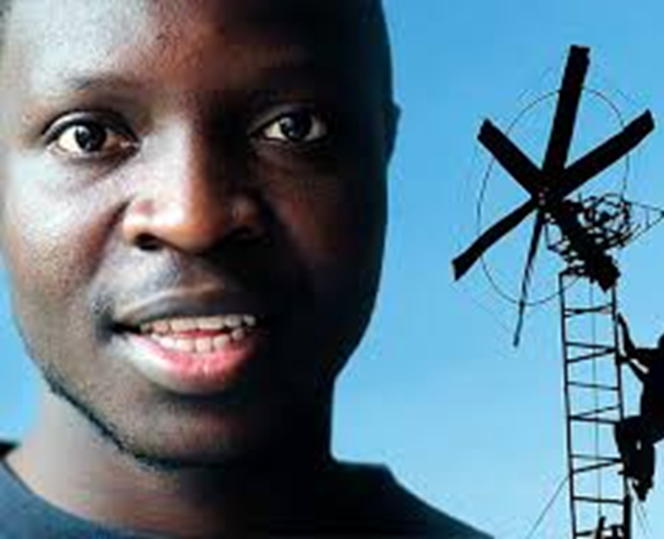 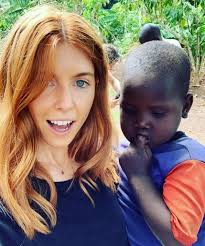 POTENTIALPROBLEM:Reinforces inequality
Normalises idea of ‘developed’ and ‘undeveloped’ … that Global North countries ‘help’ those less privileged.

Shouldn’t the Global North learn too de-develop? 
How to, foster community spirit, halt climate change…?
Inhibits solidarity & activism
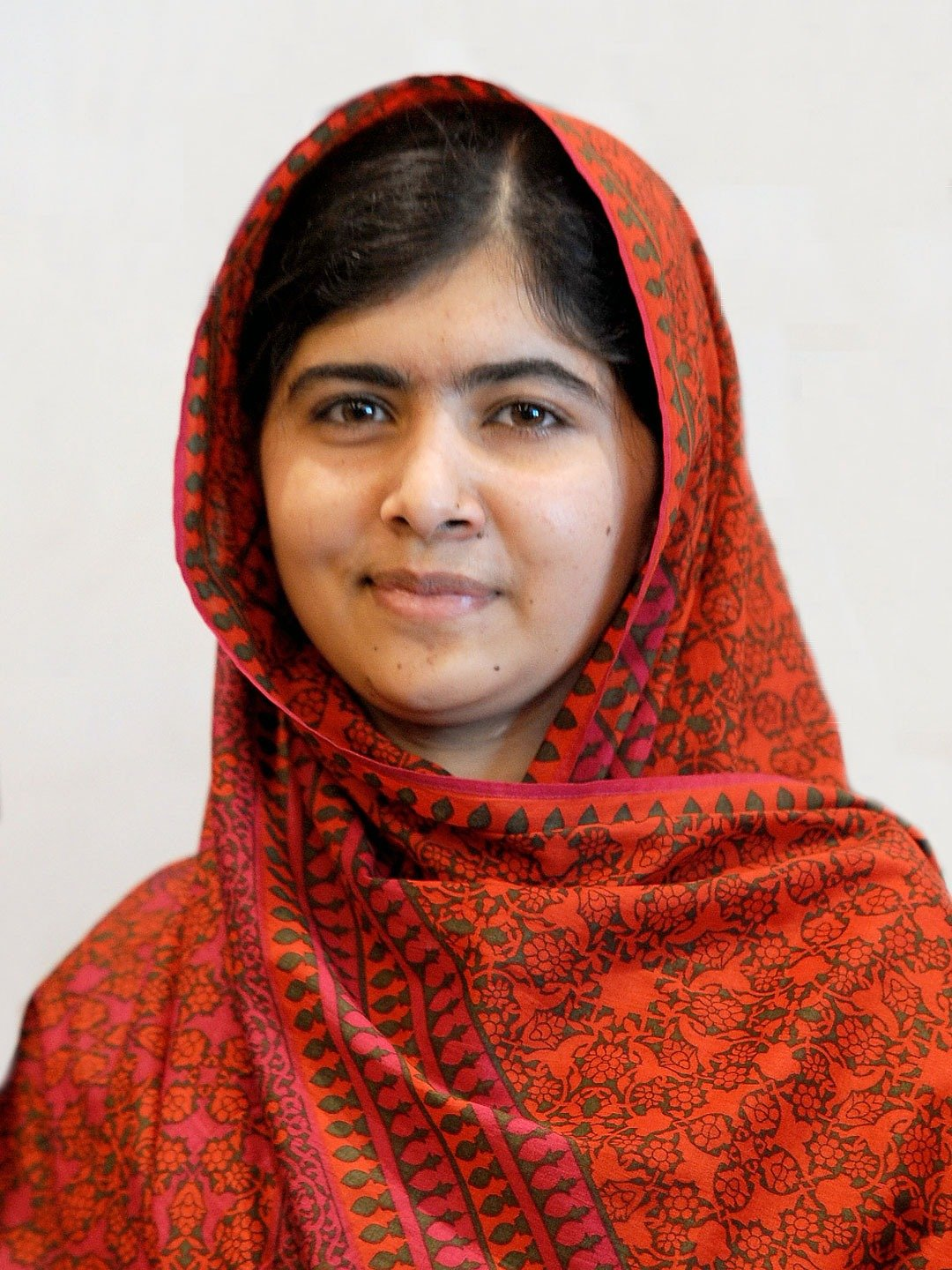 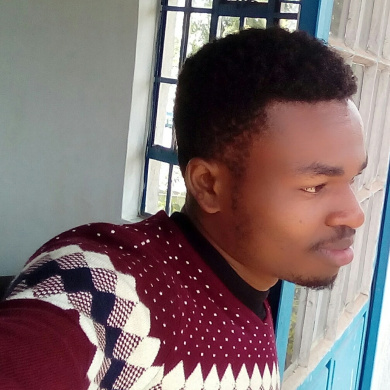 Kaluki Paul Mutuku
African Youth Initiative on Climate Change
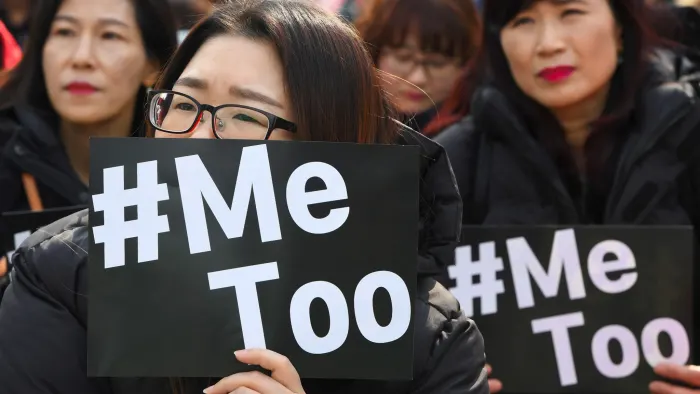 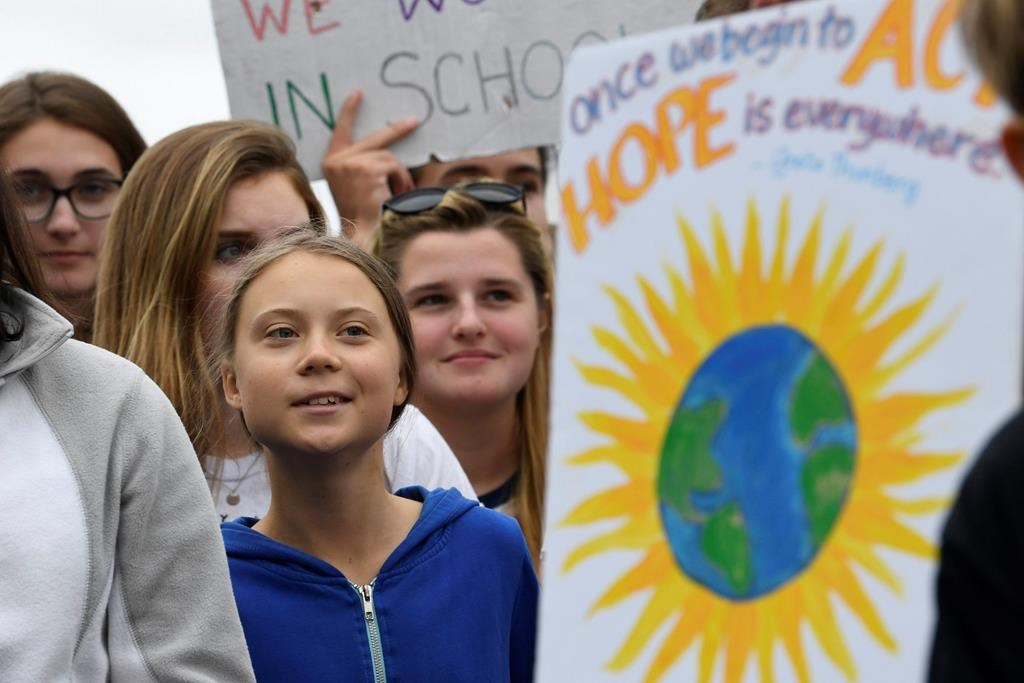 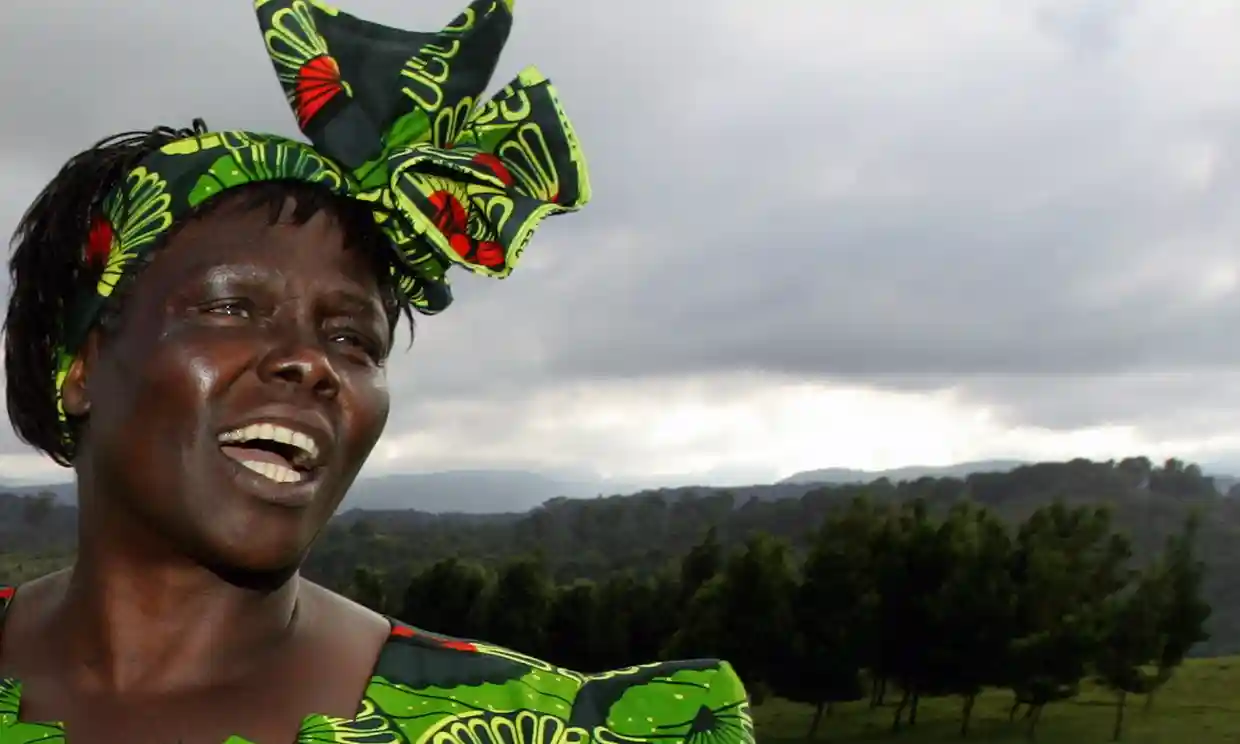 Kenyan 2004 Nobel peace prize winner and environmentalist Wangari Maathai
[Speaker Notes: So – job done, go home, nothing changes. Continue to consume and contribute to climate change because there’s nothing to be done.]
Our solution: Umunthu Dialogues
Building solidarity with allies and stopping the selfie…
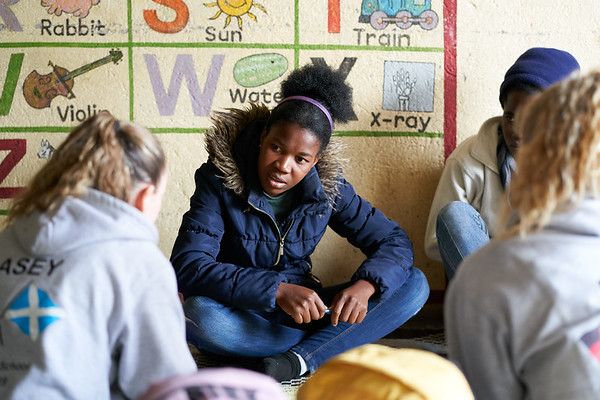 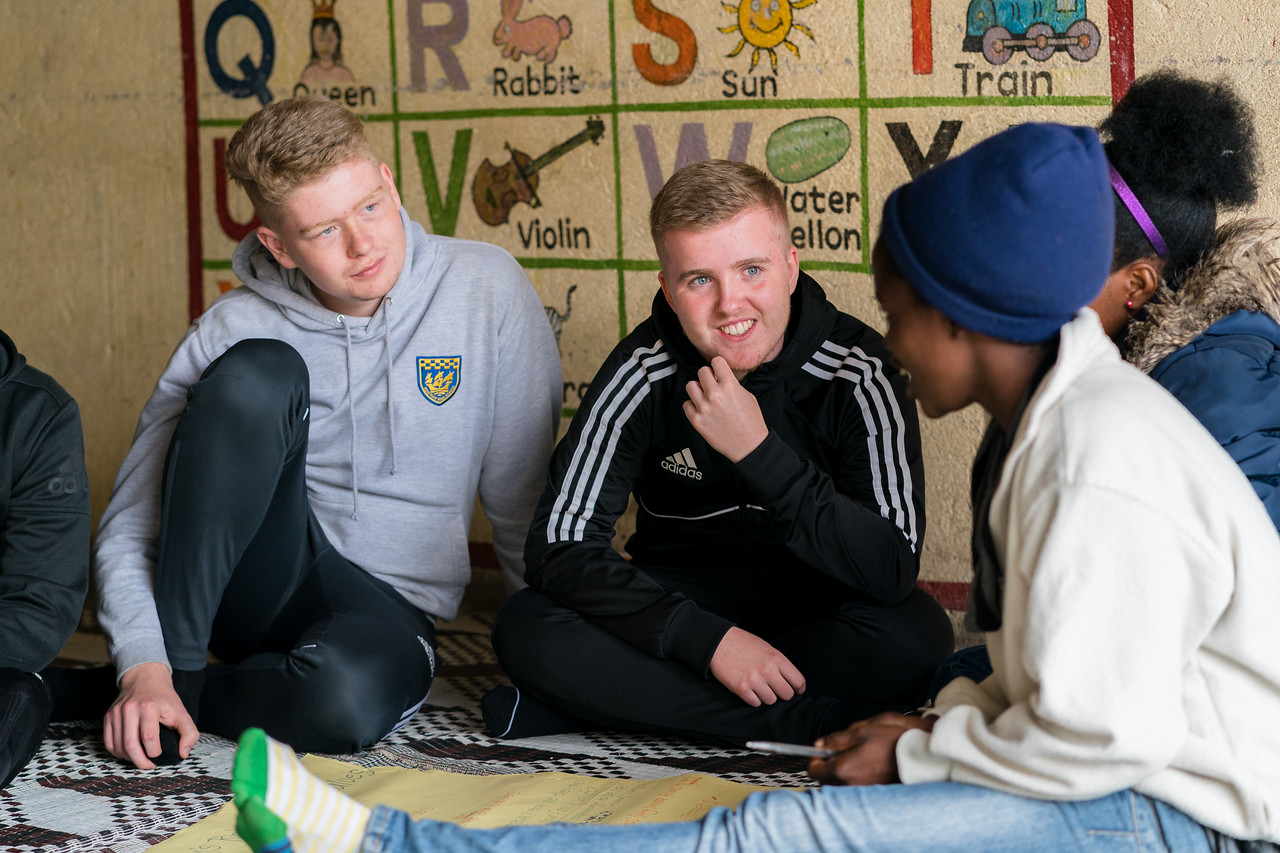 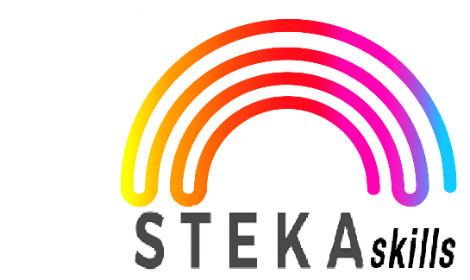 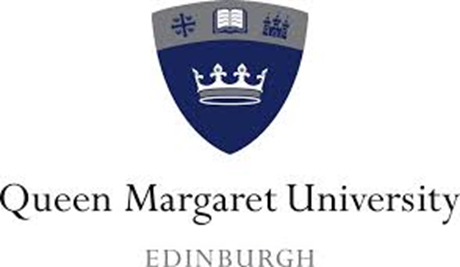 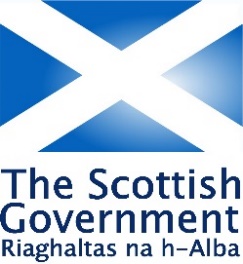 Young Malawians respected & earn income instead of hoping for donations. Young Scots learn from people with different lived experiences
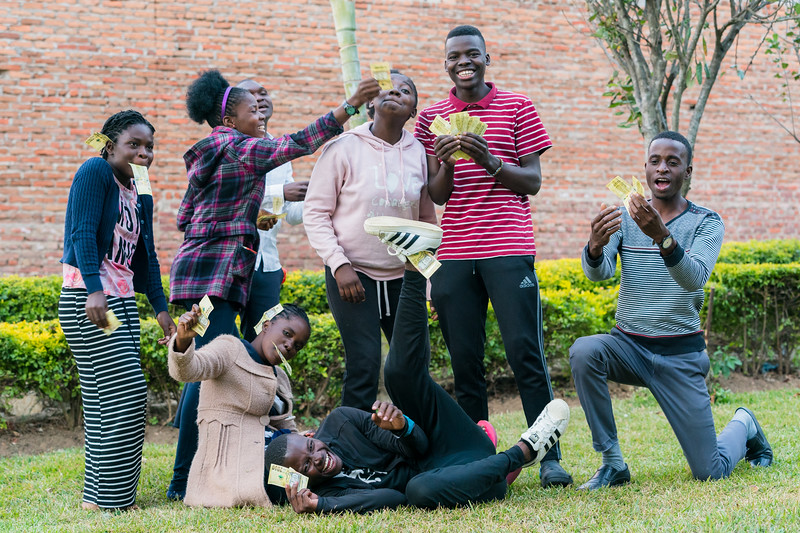 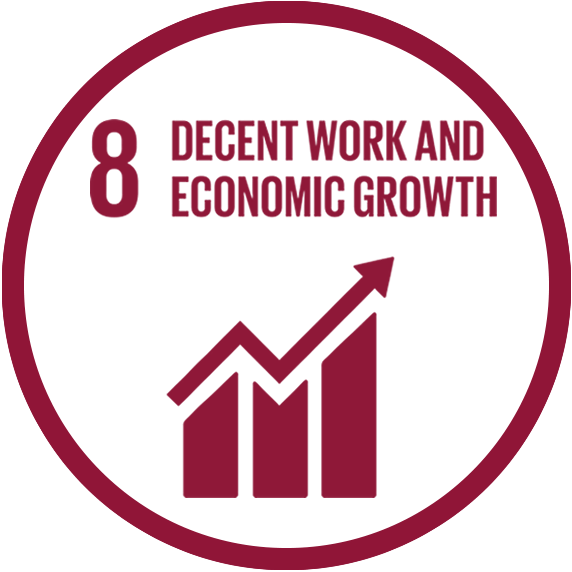 Click here to hear about the impact

 https://www.youtube.com/watch?v=SWJKmVy92Lc
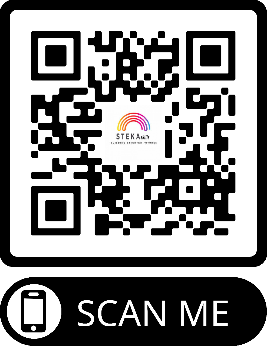 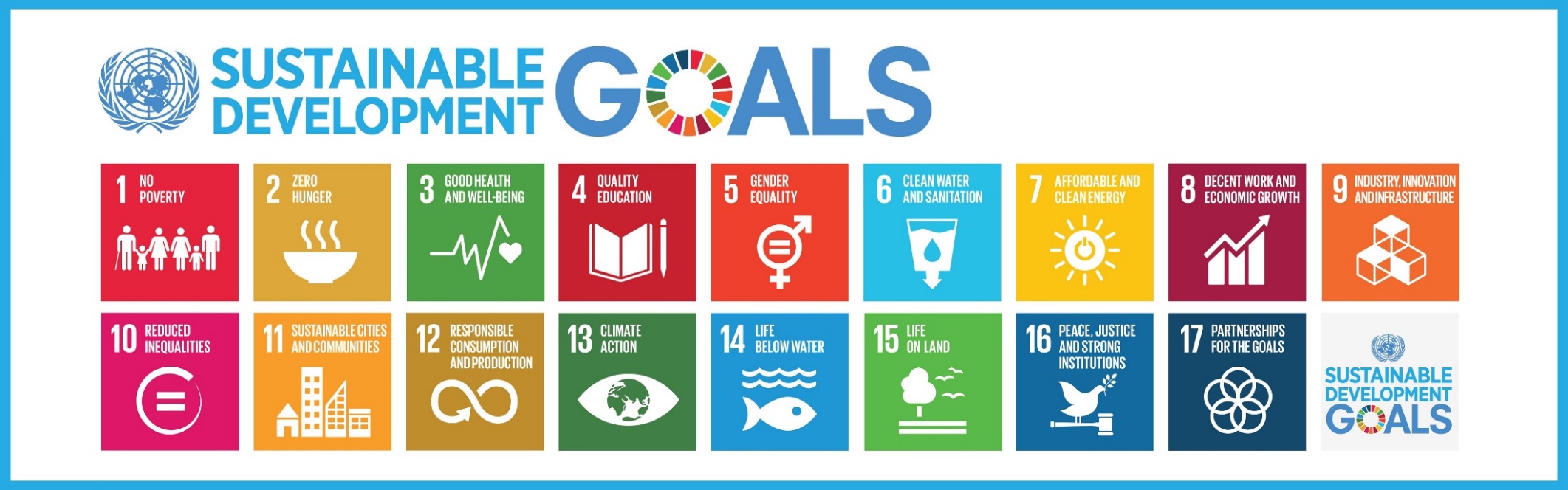 Fights aid framed views of development. Promotes:

Rights & equality
Relationships & solidarity
Learning about resilience & the reality of SDGs for allies
Using skills to fight for change #STEKAskills